WASHINGTON, DC REGION
4TH OF JULY TRAFFIC FORECAST
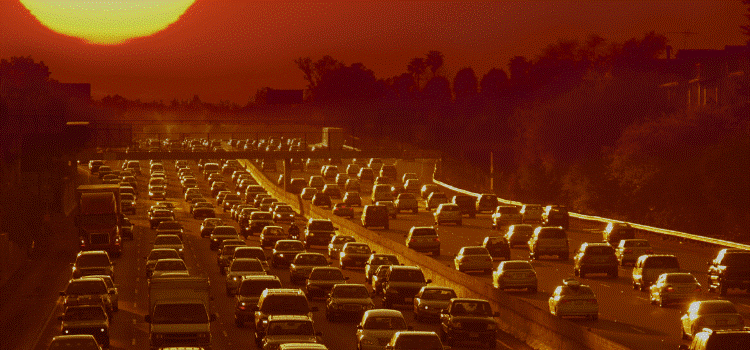 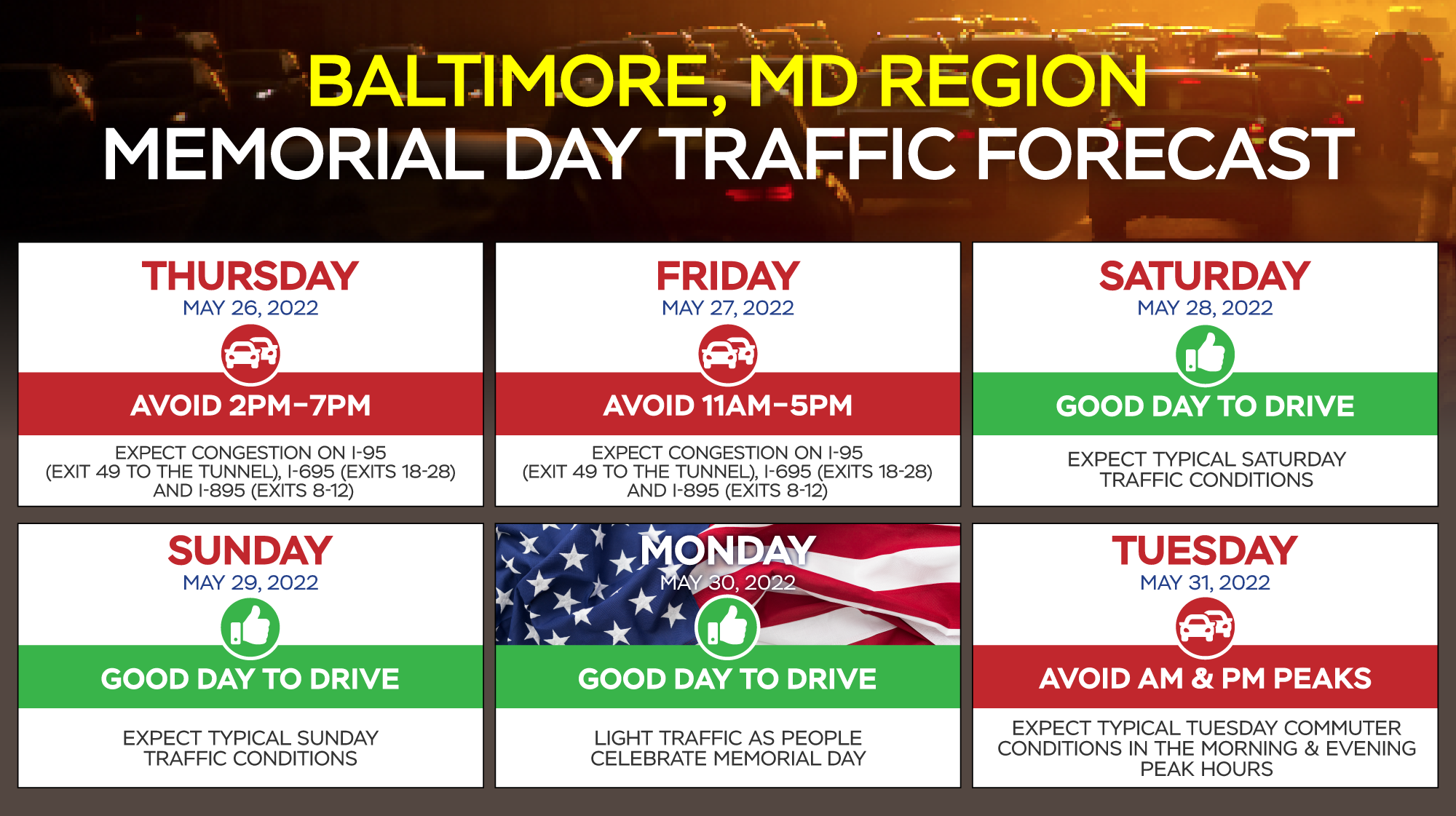 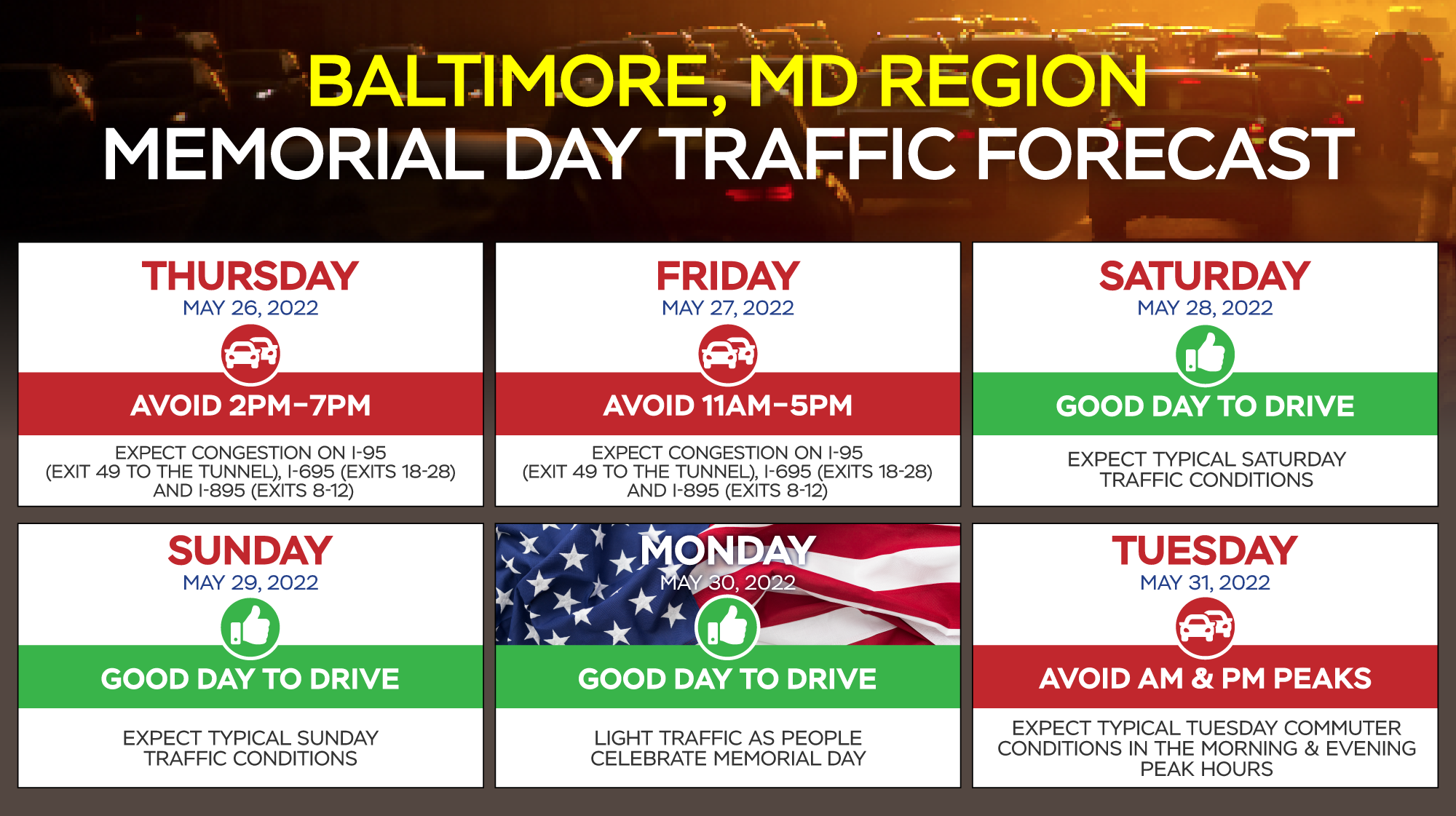 EXPECT CONGESTION ON I-270 NB (MD-109 to Middlebrook Rd)  I-270 Spur SB  I-295 NB (I-495 to MD-198)  I-495 (American Legion Br. to I-270 Spur)
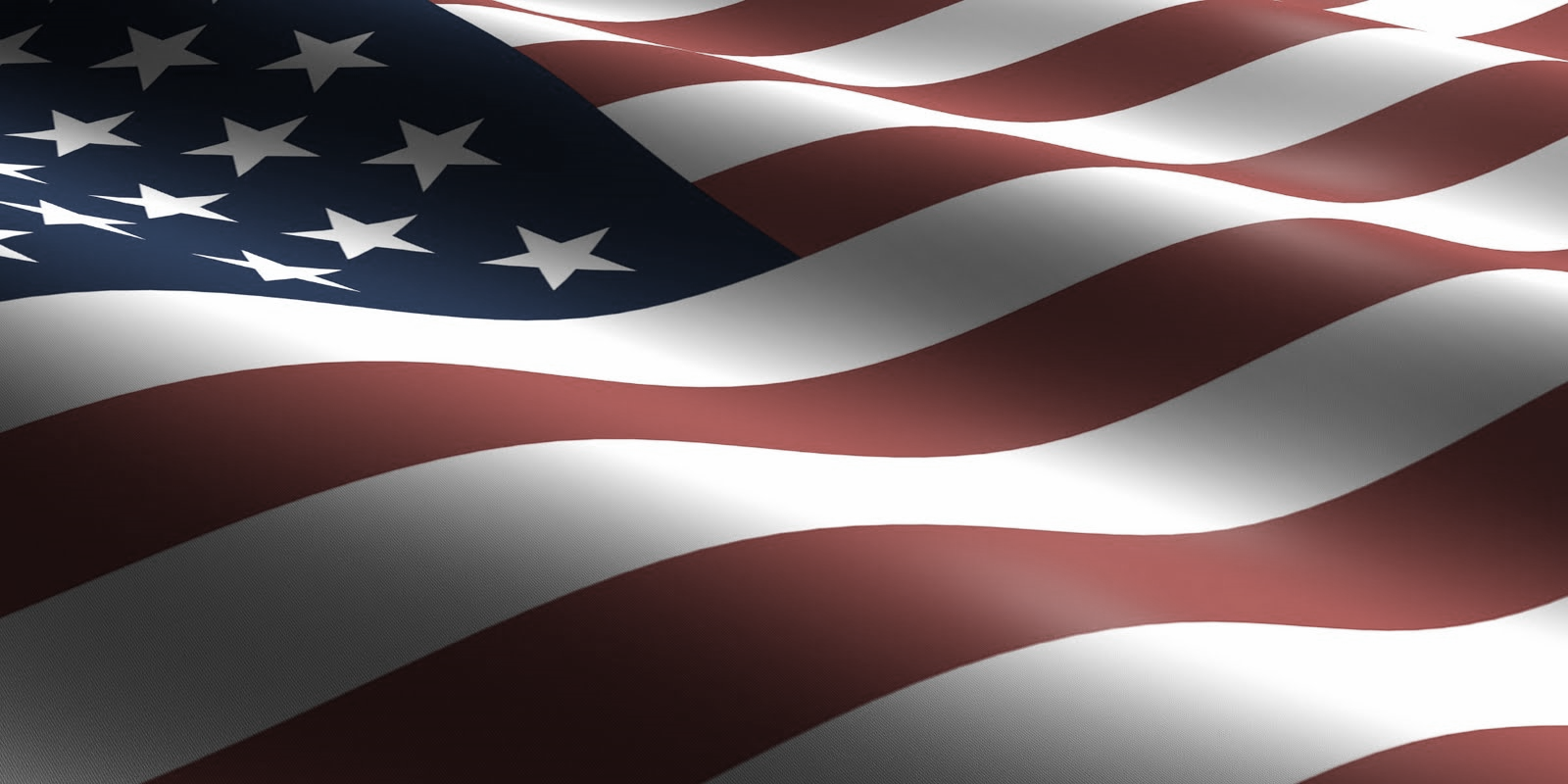 MONDAY
JULY 4, 2022
FRIDAY
JULY 1, 2022
SATURDAY
JULY 2, 2022
SUNDAY
JULY 3, 2022
TUESDAY
JULY 5, 2022
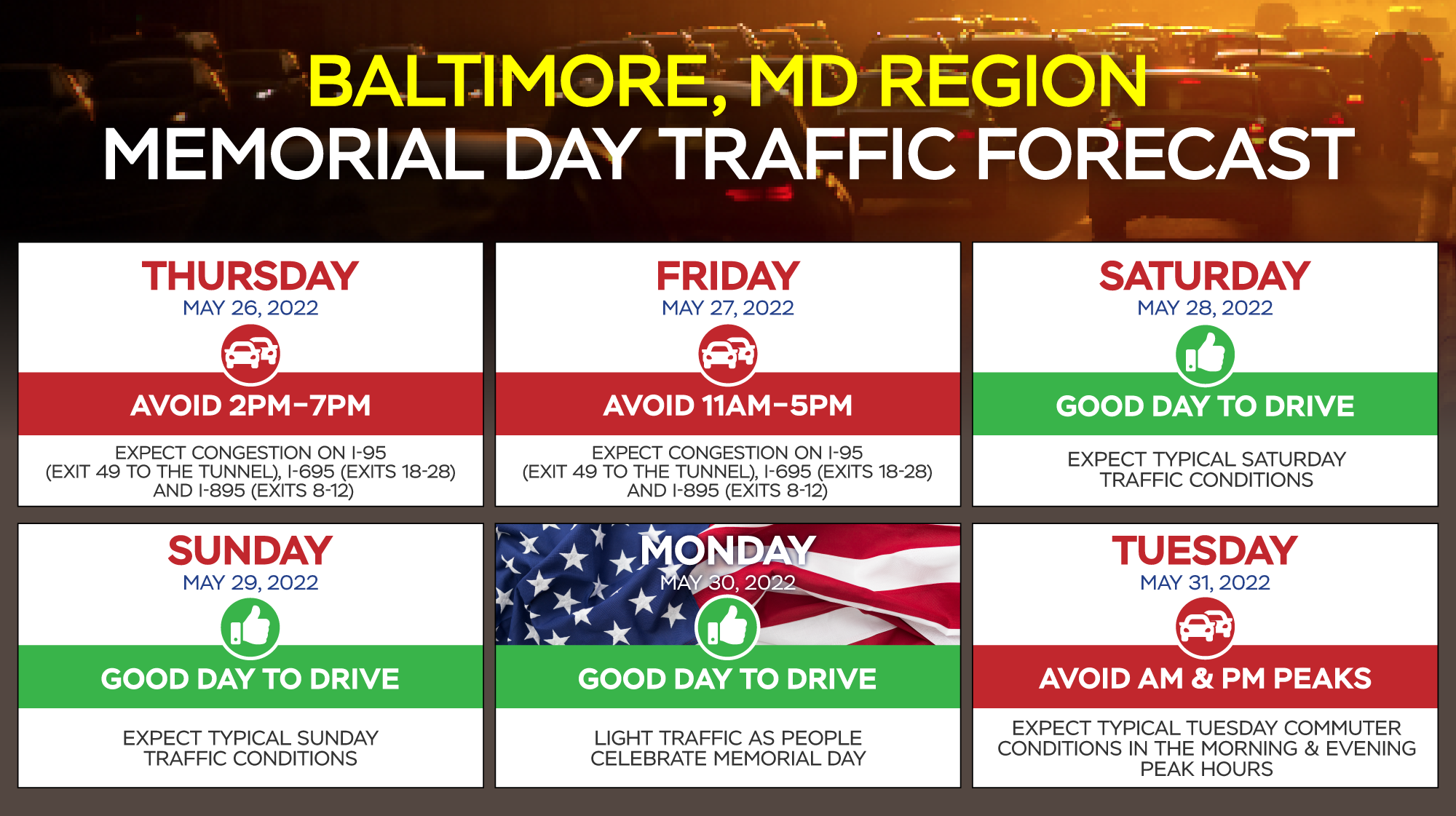 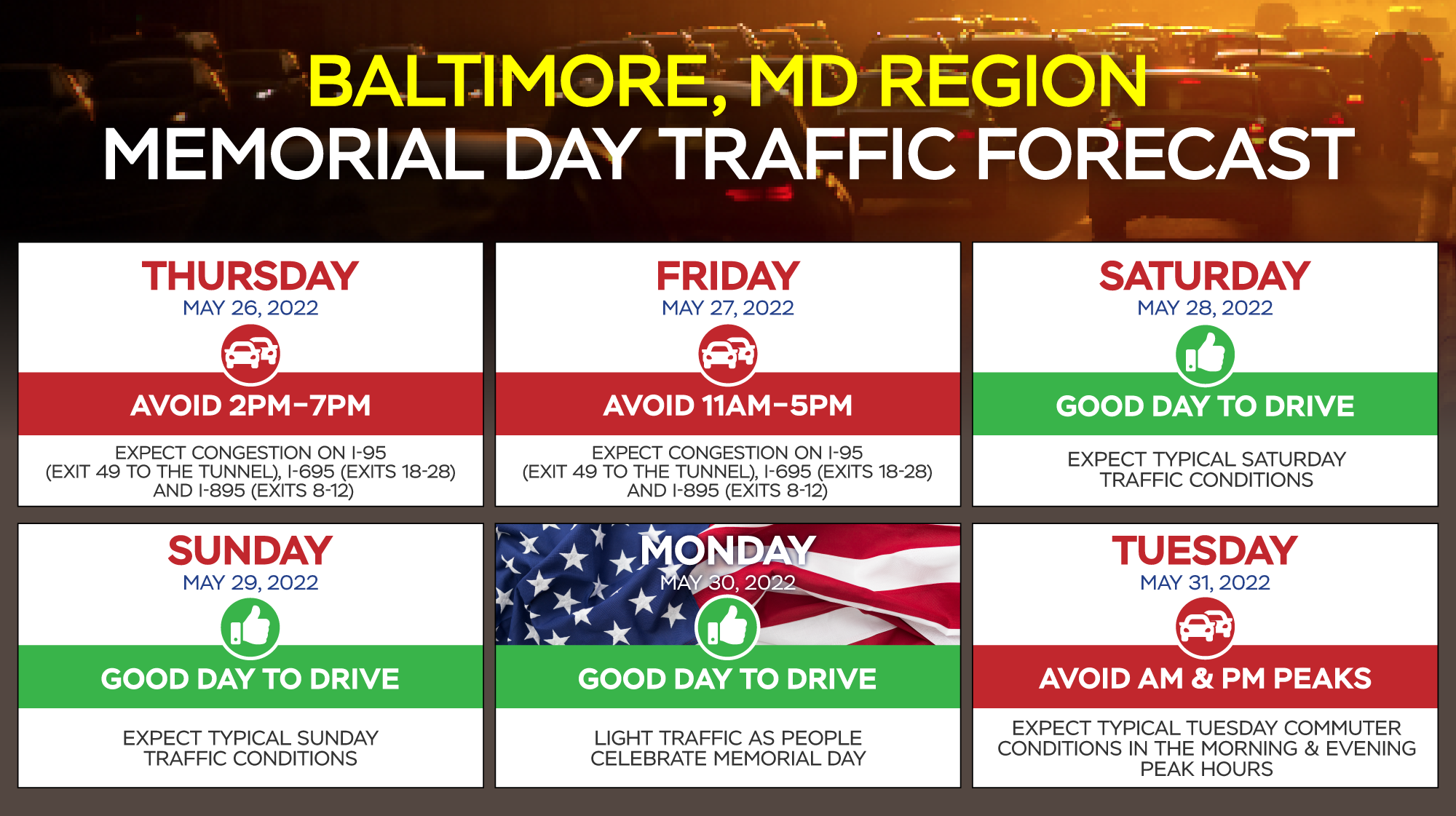 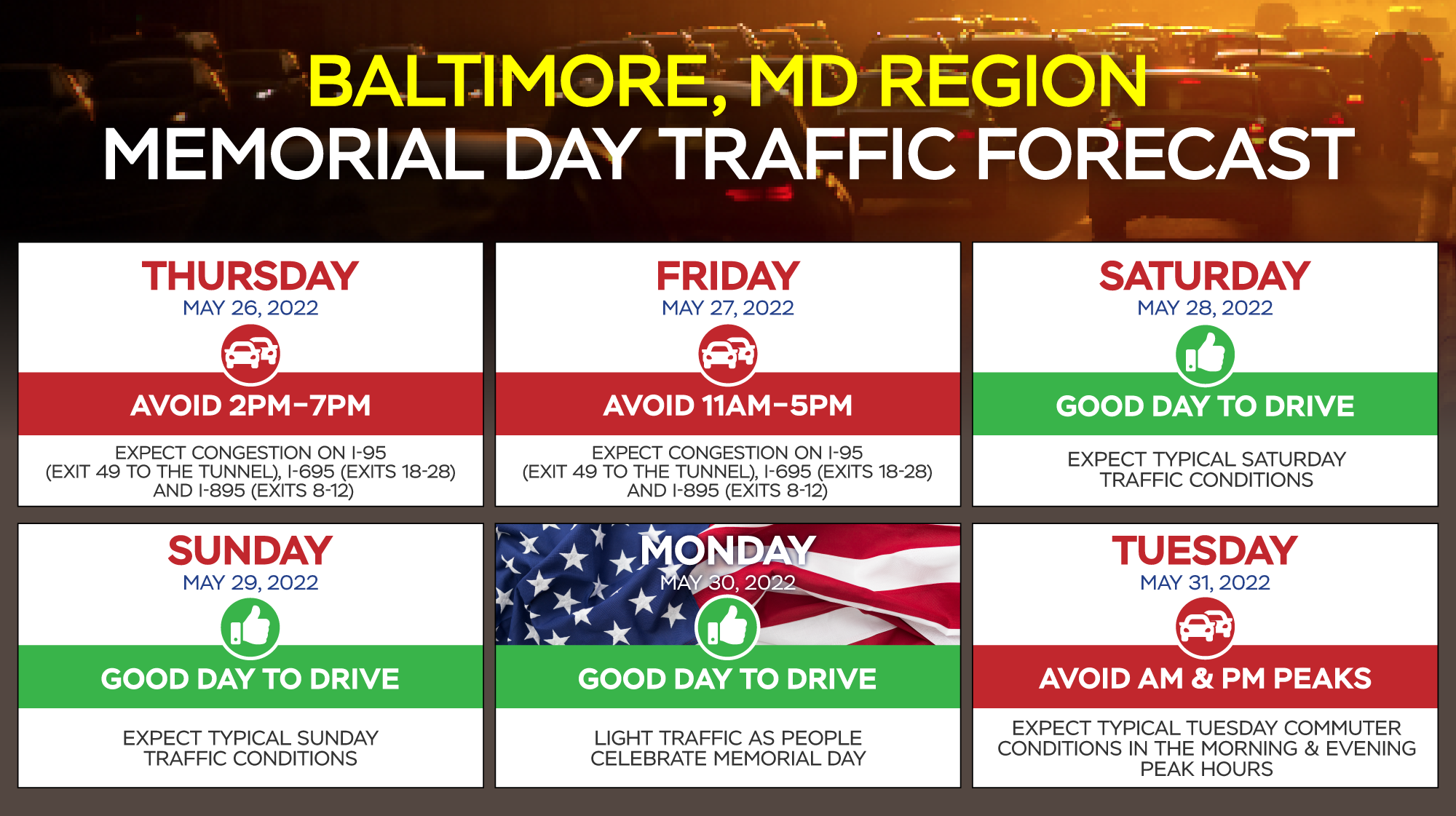 GOOD DAY TO DRIVE
GOOD DAY TO DRIVE
GOOD DAY TO DRIVE
AVOID 8 AM–10 AM
AVOID 10 AM–2 PM
EXPECT CONGESTION ON I-495/Outer Loop (Wisconsin Ave to New Hampshire Ave)
LIGHT TRAFFIC AS PEOPLE CELEBRATE
4TH OF JULY
EXPECT TYPICAL SATURDAY 
TRAFFIC CONDITONS
EXPECT TYPICAL SUNDAY 
TRAFFIC CONDITONS